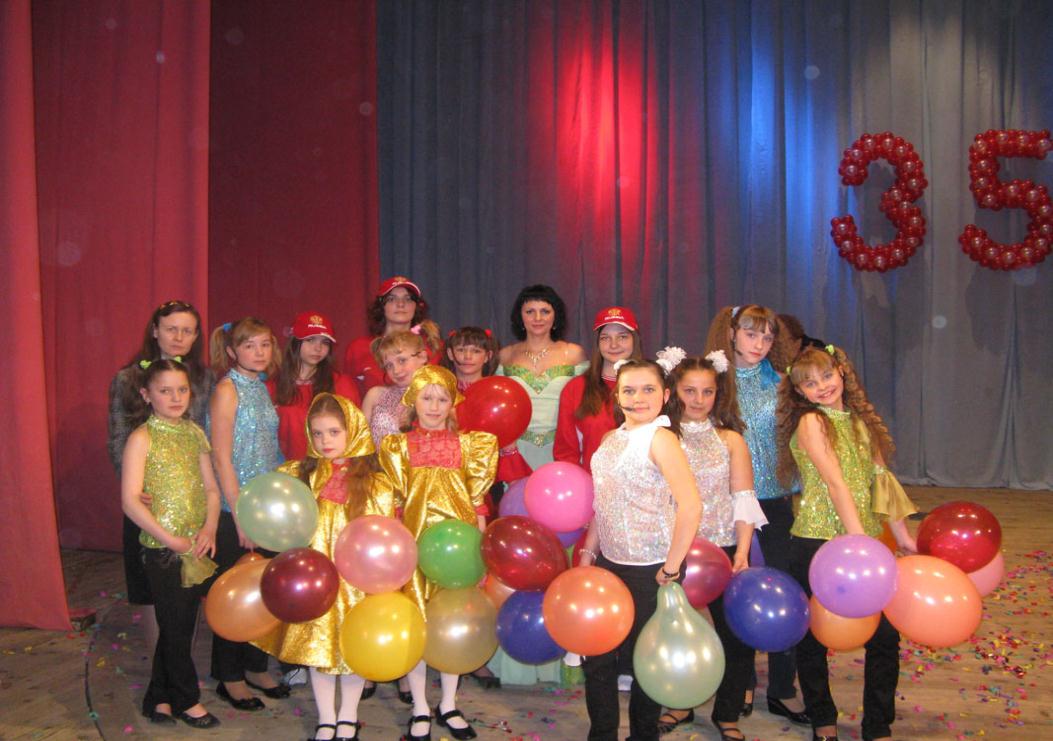 Студия эстрадной песни
«Созвездие»
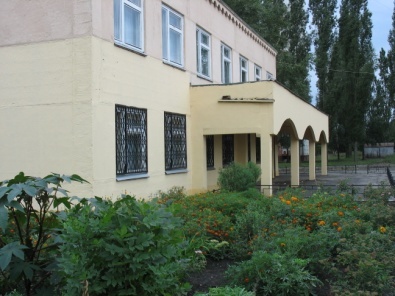 Центр детского творчества
«Сокол»
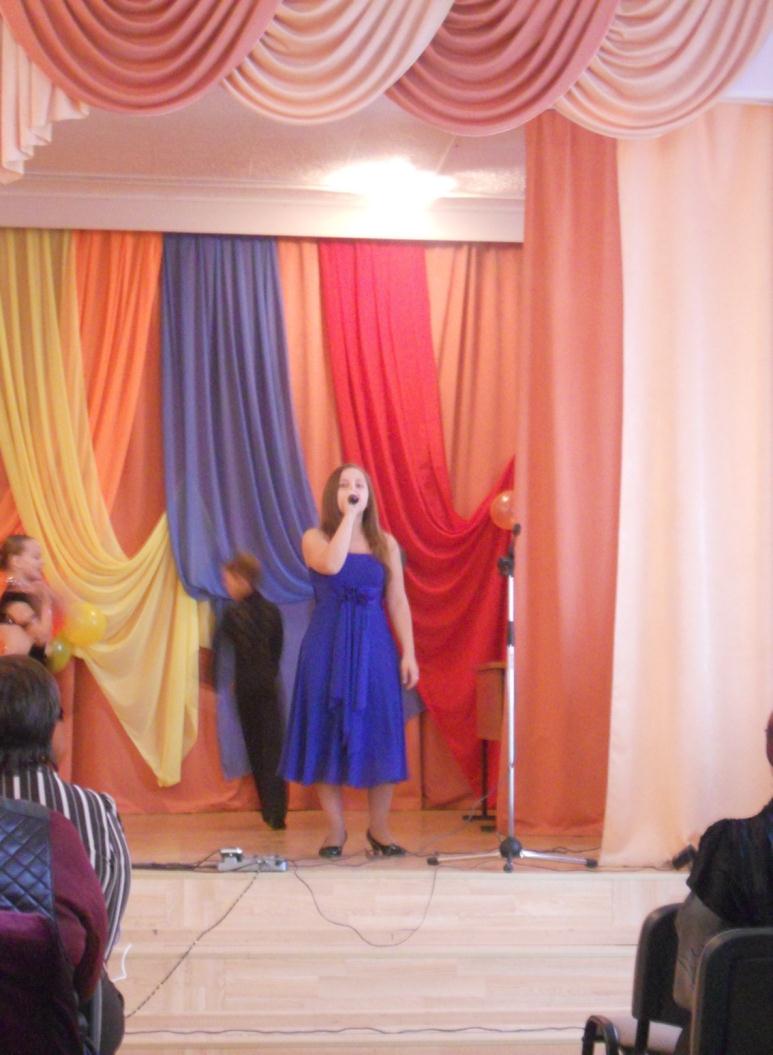 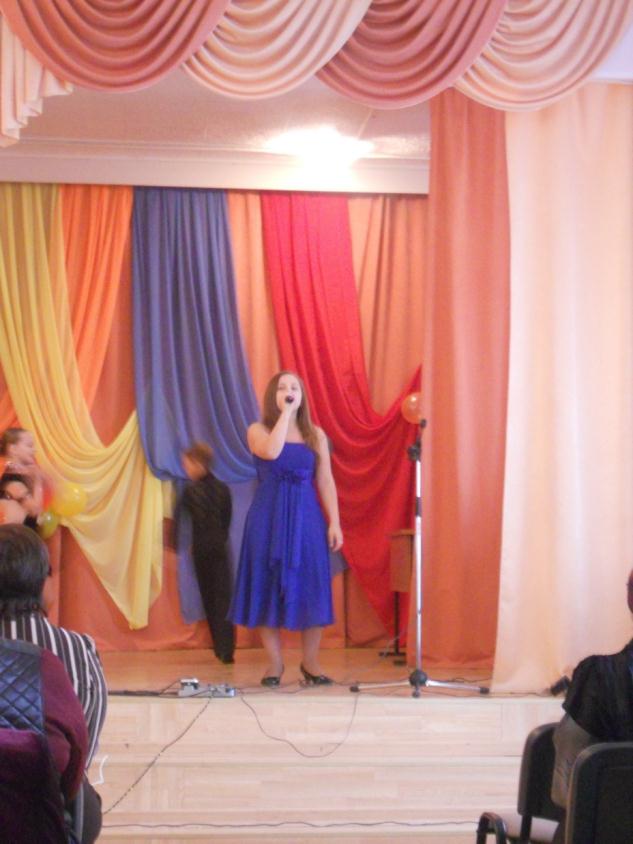 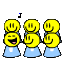 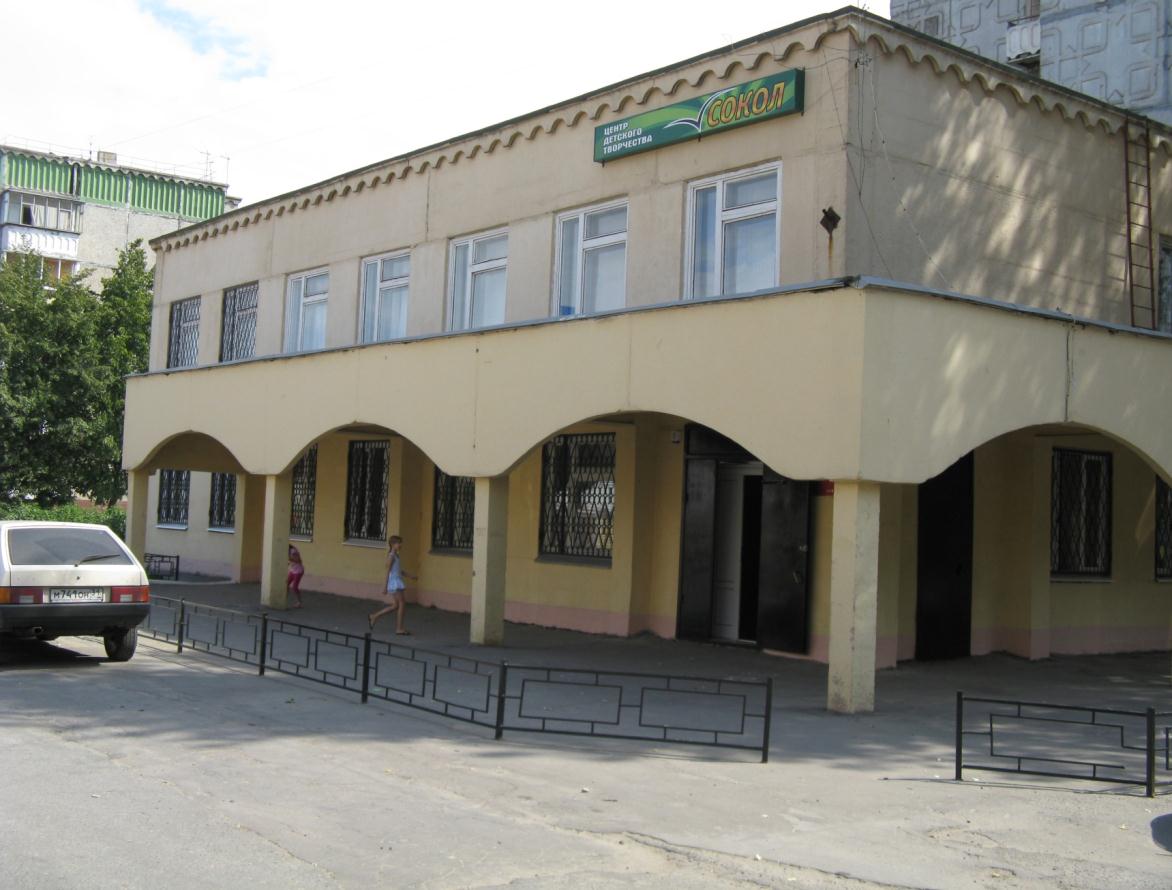 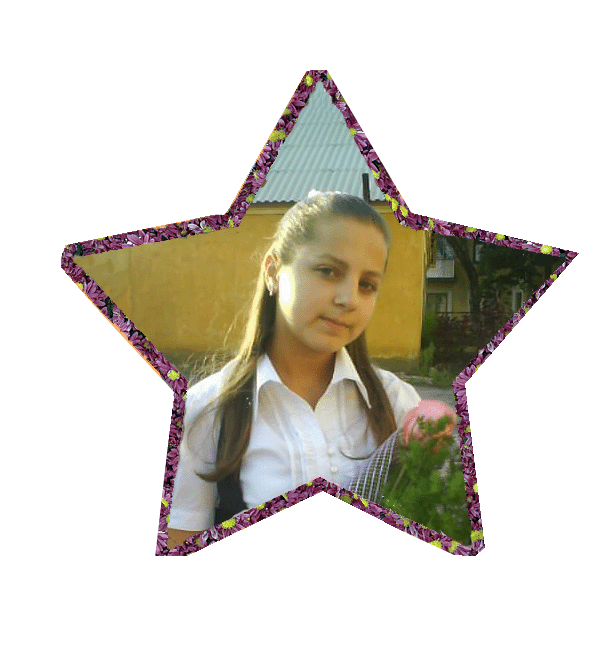 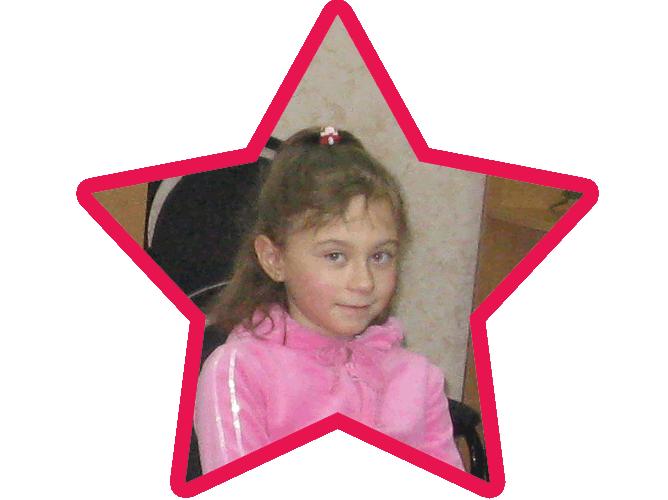 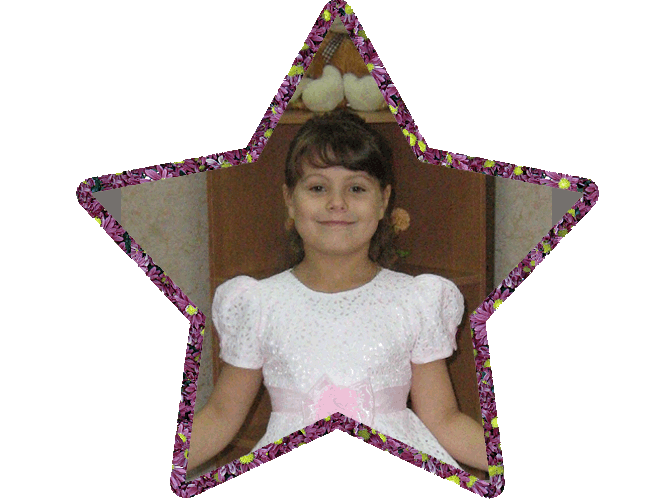 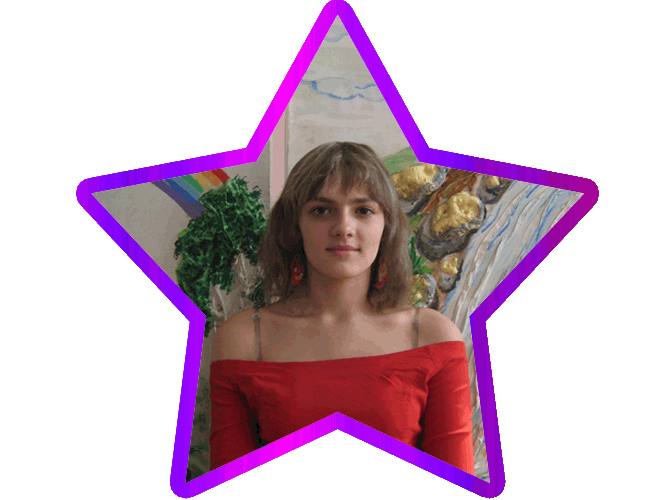 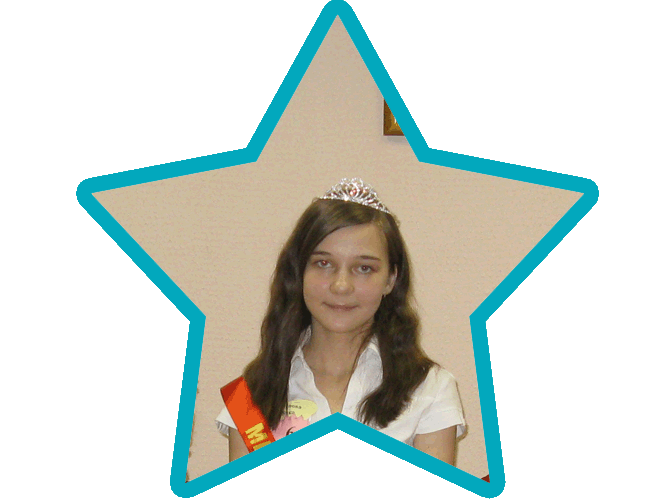 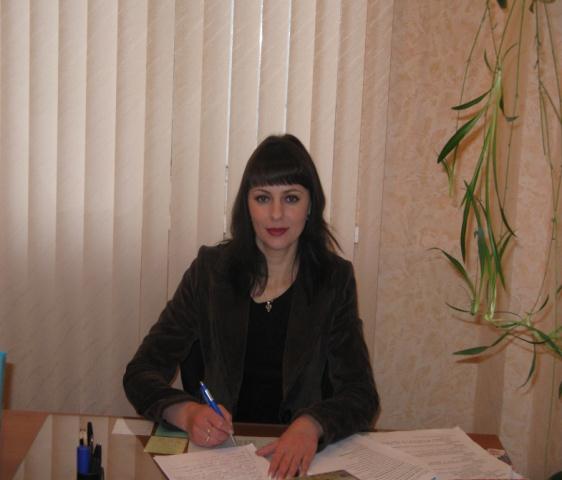 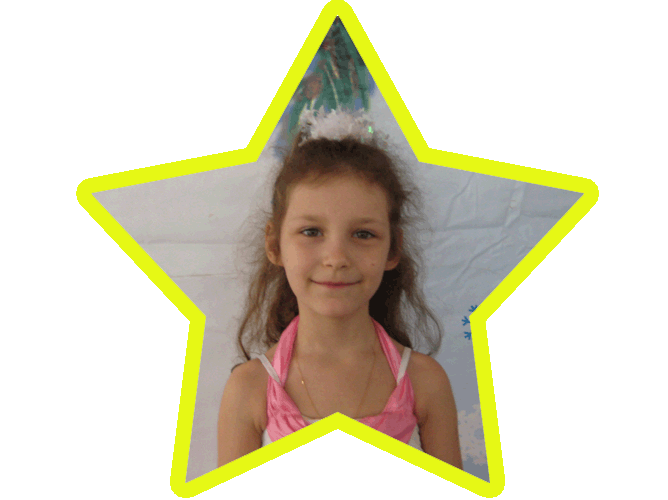 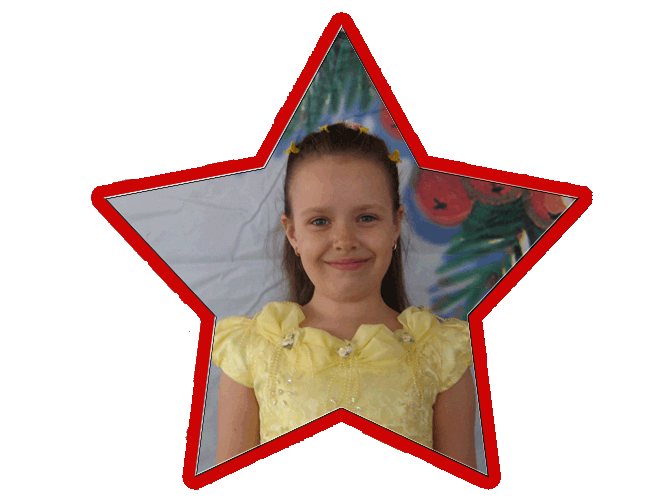 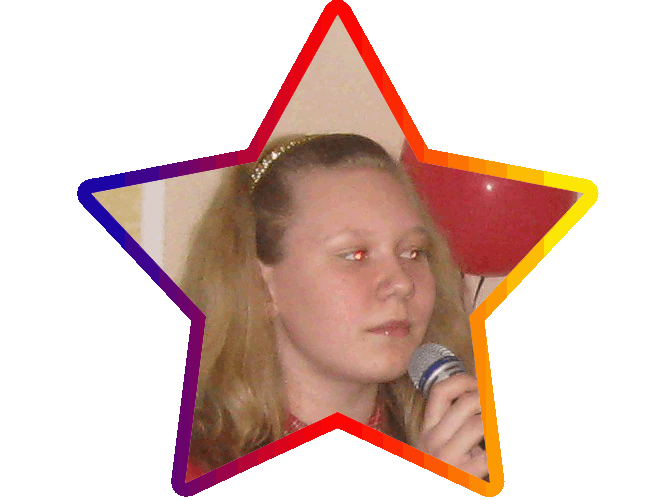 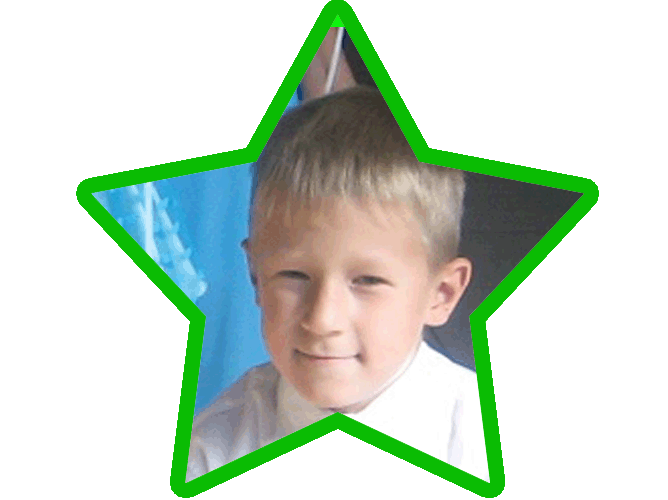 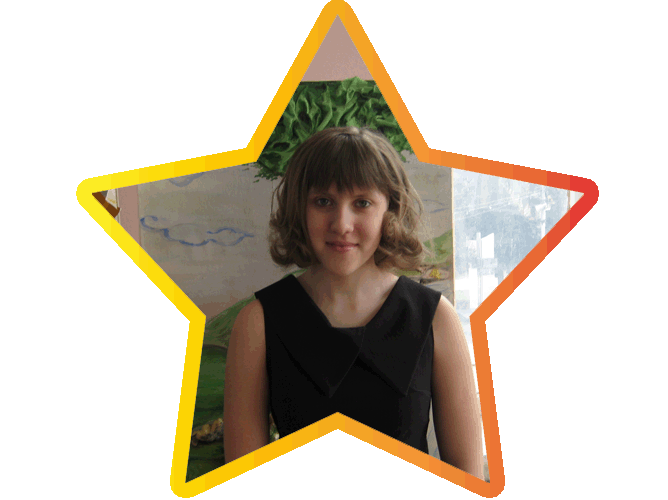 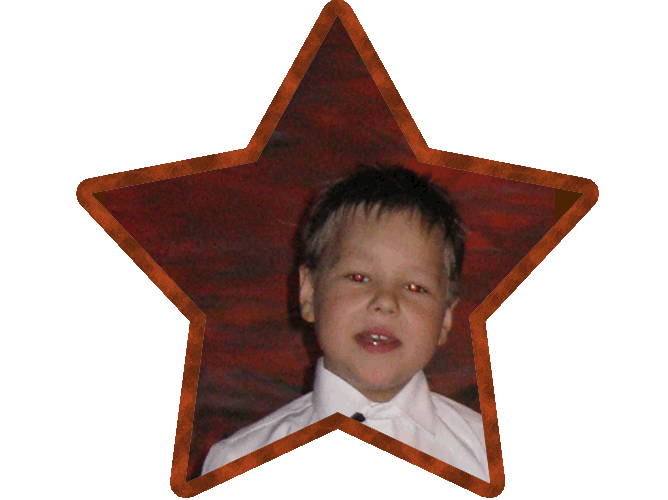 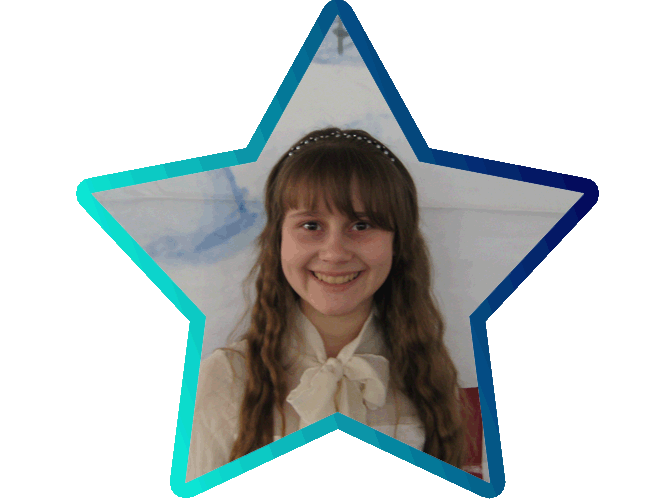 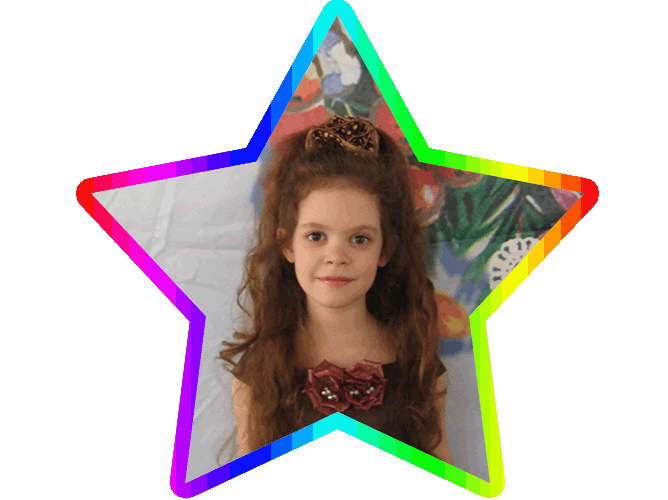 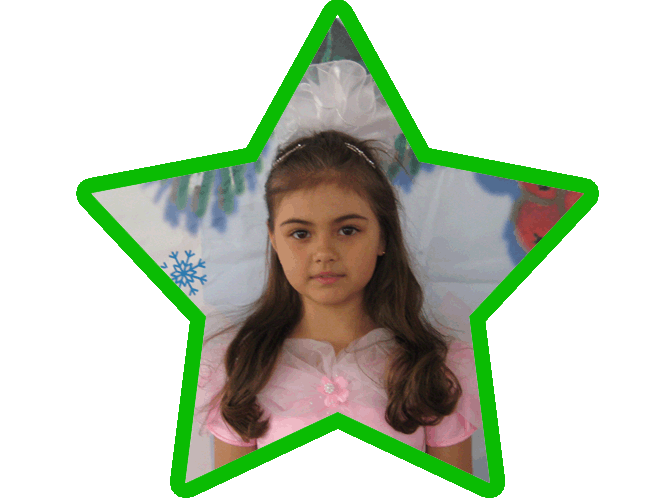 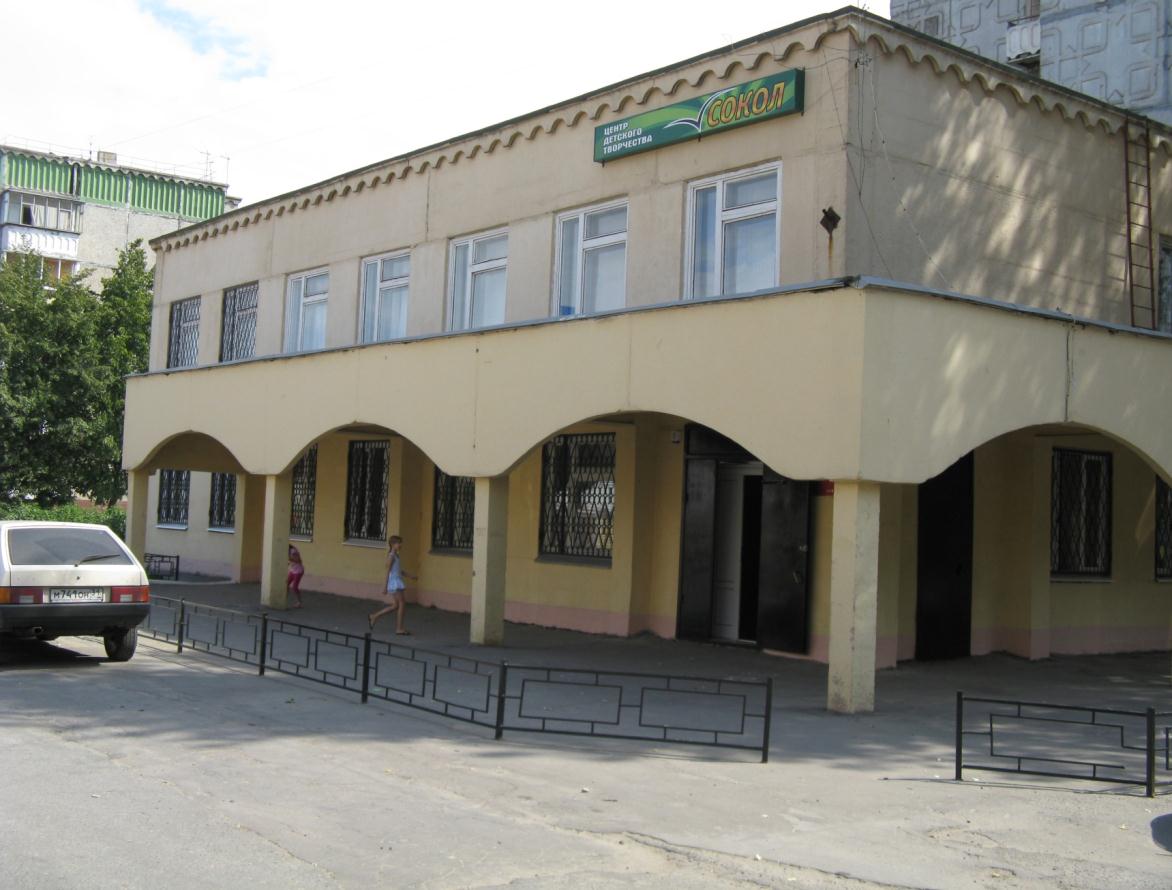 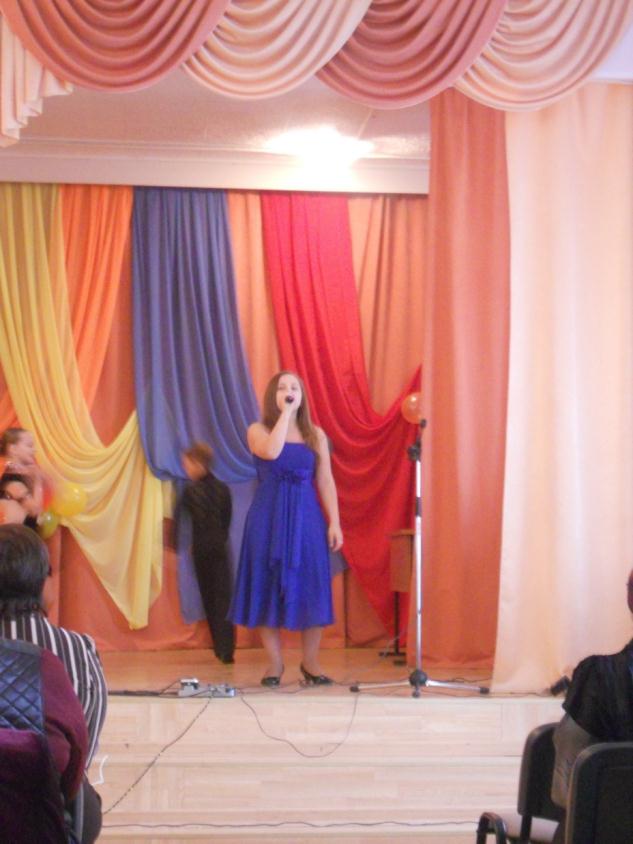 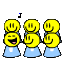 Лишь только тот сумеет многого достичь,
Кто с детства все таланты развивает
И лучшими делами
Свой город прославляет!